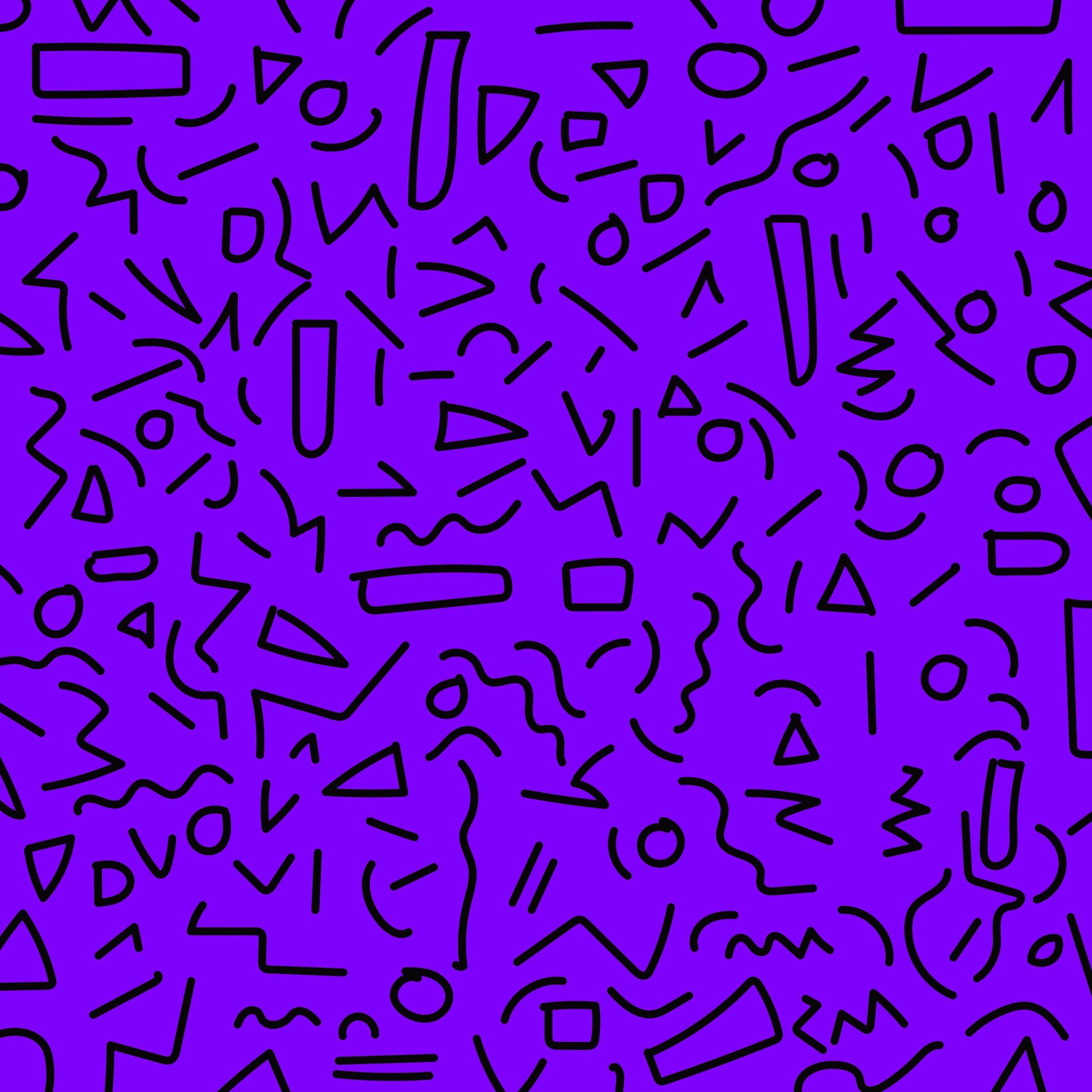 „Zwyczaje wielkanocne w Polsce i na świecie”
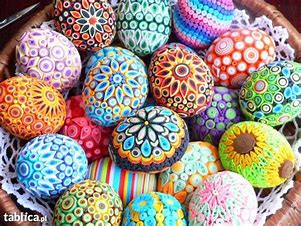 Zwyczaje wielkanocne w Polsce
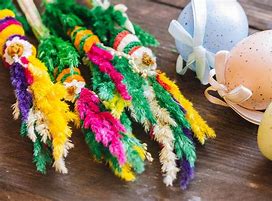 Wielkanocne zwyczaje w Polsce Popielec kończy zapusty alias mięsopusty, czyli karnawał i zaczyna Wielki Post. W średniowieczu wolna od postu była jedynie czwarta niedziela Wielkiego Postu. Był to czas radowania, czyli laetare, kiedy wiosna przegania zimę i zaczyna się rok rolniczy.Niedziela Palmowa otwiera Wielki Tydzień przed Wielkanocą. Wierni przychodzą z palemkami do kościoła, gdzie ksiądz je święci. Ma to upamiętniać biblijne przybycie Jezusa do Jerozolimy, gdzie mieszkańcy witali Chrystusa palmowymi liśćmi.
Niedziela Palmowa
Dawniej robiono palemki samodzielnie – z wierzbowych gałązek, bukszpanu, porzeczek, malin, suszonych ziół, piórek i kwiatów. Poświęconej palemce przypisywano magiczne właściwości, dlatego zanoszono ją do domów, by zapewniała rodzinie szczęście
Świętowanie Wielkiej Nocy rozpoczynamy już tydzień przed Wielką Niedzielą. Tak samo jak dawniej, obchodzimy Niedzielę Palmową – zwaną kiedyś wierzbną lub kwietną. Dzisiaj nie trudnimy się raczej robieniem własnej kolorowej palemki, ale decydujemy się na kupno już gotowej i taką właśnie zanosimy do kościołów.
Święcenie pokarmów, czyli polskie zwyczaje wielkanocne nadal żywe
Zwyczaj święcenia pokarmów w Wielką Sobotę uchował się, aż po dziś dzień. Ma on korzenie pogańskie, ale został uświęcony przez Kościół. Dzisiaj święcimy w Kościele tylko symboliczne pokarmy, które mieszczą się w niewielkim, zazwyczaj wiklinowym koszyku.
Zawartość takiej święconki może być też różna, w zależności od danego regionu. Nie może jednak zabraknąć: jajek, chleba, kiełbasy lub wędlin, soli, baranka (z masła lub cukru), chrzanu oraz kawałka domowego ciasta. Dawniej święcono wszystkie pokarmy, które miały zostać spożyte w czasie wielkanocnego śniadania!
Malowanie jajek – barwne zwyczaje Świąt Wielkanocnych
Kraszanki – występują w północnej części Polski, zwane malowankami i byczkami. Nazwa pochodzi od słówka „krasić”, czyli „barwić”, bo kraszanki to jajka gotowane w barwnym wywarze – dawniej uzyskiwanym tylko z naturalnych składników, takich jak łupiny cebuli, kora dębu, łupiny włoskiego orzecha, sok z buraka czy pędy młodego żyta. Często wydrapuje się na nich przeróżne wzory.
Nalepianki – popularne w Krakowskiem i Łowickiem, to jaja zdobione kolorowymi wycinankami z papieru.
Oklejanki – spotykane w części mazowieckiej, to wydmuszki oklejone rdzeniem sitowia i kolorową włóczką, co tworzy piękne ornamenty.
Zwyczaje ludowe. Wielkanocne „wieszanie Judasza”
Wielkanocny zwyczaj „wieszania Judasza” ma swoje korzenie w pogańskim topieniu Marzanny – kukły wykonanej ze słomy, przyozdobionej wstążkami i ubranej w różne skrawki materiału, którą w rytualny sposób topiono (lub palono), by przywołać wiosnę i pożegnać zimę.
Pogrzeb żuru i śledzia oraz przywołówki, czyli zwyczaje wielkanocne na Kujawach
Pogrzeb żuru i wieszanie śledzia to dawny, ludowy zwyczaj wielkanocny, który obchodzono głównie na Kujawach. Kiedyś, ludzie bardzo rygorystycznie podchodzili do przestrzegania postu. Na liście produktów zakazanych nie znajdowało się jedynie mięso, ale również nabiał i cukier!
Jadłospis ograniczał się najczęściej do postnego żuru i śledzia właśnie. Wraz z nadejściem Wielkiego Piątku i końcem postu, świętowano koniec pokuty – urządzano symboliczny pogrzeb uprzykrzonego żuru i śledzia.
Poniedziałek Wielkanocny – dawne i obecne zwyczaje wielkanocne
Poniedziałek Wielkanocny kojarzy nam się przede wszystkim z oblewaniem wodą innych osób. Zwyczaj wiąże się z dawnymi praktykami pogańskimi, gdzie ma symbolizować oczyszczenie z zimowego brudu i budzenie się przyrody na wiosnę. Dawniej wierzono, że im mocniej została oblana panna, tym ma ona większe szanse na rychłe zamążpójście.
Dzisiaj znany jako śmigus-dyngus, a dawniej były to dwa odrębne zwyczaje. Śmigusem zwano symboliczne smaganie witkami wierzbowymi po nogach i oblewanie zimną wodą, co miało związek z wiosennych oczyszczeniem. Dyngus z kolei polegał na wykupieniu się od oblewania wodą.
Święta wielkanocne: krakowskie zwyczaje i tradycje
Pucheroki to tajemniczo brzmiący zwyczaj wielkanocny, który do dnia dzisiejszego obchodzonRękawka to zwyczaj wielkanocny znany w Krakowie. Nawiązywał do słowiańskich wiosennych Dziadów. Obchodzony po Świętach Wielkanocnych, we wtorek.y jest w Krakowie i w jego okolicach w czasie Niedzieli Palmowej.
Śmiergust, czyli zwyczaje wielkanocne na Śląsku
Śmiergust to zwyczaj, który przypomina nasz współczesny Lany Poniedziałek. W Wilamowicach, mieście w województwie śląskim, ta tradycja wciąż jest żywa! Młodzieńcy polewają wodą panny na wydaniu, ale są przy tym odpowiednio wystrojeni.
Śmiergust to zwyczaj, który przypomina nasz współczesny Lany Poniedziałek. W Wilamowicach, mieście w województwie śląskim, ta tradycja wciąż jest żywa! Młodzieńcy polewają wodą panny na wydaniu, ale są przy tym odpowiednio wystrojeni.
zwyczaje wielkanocne w niemczech
Główną tradycją Niedzieli Wielkanocnej (der Ostersonntag) jest zabawa zwana potocznie szukaniem "zajączka", podczas której dzieci poszukują ukrytych w ogrodzie lub mieszkaniu, małych prezentów, kolorowych jajek czy czekoladowych zajączków.Często umieszczane są one w specjalnie uplecionych gniazdach. Zupełnie nieznany Niemcom jest popularny w naszym kraju śmigus-dyngus i zwyczaj
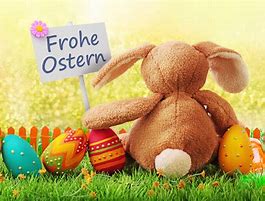 Zwyczaje wielkanocne w Niemczech
Jak wyglądają przygotowania do Wielkanocy i samo świętowanie u naszych zachodnich sąsiadów? Część zwyczajów pokrywa się z tymi, które zachowały się w Polsce, jednak niektóre tradycje wielkanocne są typowe dla kultury niemieckiej.
Niektóre symbole Wielkanocy, takie jak wielkanocny zajączek, znane są także w Polsce. Wg tradycji to właśnie Osterhase ukrywa dla dzieci w domu i w ogrodzie drobne upominki (najczęściej słodycze). Niemieckie dzieci szukają ich w Niedzielę Wielkanocną. Zając wielkanocny jest równie popularny jak św. Mikołaj.W niektórych niemieckich ogrodach istnieje nawet odpowiednik bożonarodzeniowego drzewka - drzewa stroi się pisankami.
ZWYCZAJE WIELKANOCNE W NIEMCZECH
W Wielki Czwartek maluje się jaja, często właśnie na zielono, dlatego nazywany jest też zielonym czwartkiem (Gründonnerstag). Dodatkowo w niektórych regionach obowiązkowe jest zjedzenie czegoś zielonego - zwykle są to wiosenne nowalijki (szczypiorek, szpinak, sałata).
Wielki Piątek (Karfreitag) jest dniem modlitwy i wyciszenia. Dzwony kościelne milkną, a dzień nazywany jest cichym (Stiller Freitag). Czasem organizuje się agapę, czyli symboliczny posiłek składający się z chleba, wody i wina. Część osób stosuje ścisły post.
W Wielką Sobotę (Karsamstag) nie święci się pokarmów, za to podobnie jak w wielu kościołach w Polsce święci się ogień, po uprzednim rozpaleniu ogniska.
ZWYCZAJE WIELKANOCNE W NIEMCZECH
Podczas wielkanocnego śniadania nie ma zwyczaju dzielenia się jajkiem, za to popularna - zwłaszcza wśród dzieci - jest zabawa o nazwie Eier titschen, polegająca na zderzaniu pisanek przed obraniem. Bitwa trwa aż do rozbicia ostatniej pisanki.
W Niedzielę Wielkanocną na dzieci czekają drobne upominki - pisanki i słodycze ukryte w ogrodzie. Dzieci muszą odnaleźć je samodzielnie.
Co wiele osób może rozczarować - śmigus-dyngus w Niemczech nie jest znany ani praktykowany.
Niedziela i poniedziałek są dniami spotkań w rodzinnym gronie, przy suto zastawionym stole.
Niemieckie potrawy wielkanocne
A co króluje na niemieckich stołach w Wielkanoc? Przede wszystkim są to dania z baraniny (zwłaszcza pieczeń z barana), wędliny i kiełbasy. Na każdym niemieckim stole pojawia się cukrowy zajączek oraz babki drożdżowe i serniki, często pieczone w foremkach w kształcie baranka.
Na stole nie może oczywiście zabraknąć jajek - faszerowane jajka najczęściej podawane są z kawiorem. Popularne są także zupy: dyniowa i kminkowa.
Typowo niemieckim przysmakiem wielkanocnym jest hackepeter, przypominający tatara. Robi się go z surowego mięsa wieprzowego, cebuli, świeżej papryki i siekanej natki pietruszki.
Do pieczonych mięs i wędlin podaje się pieczywo - zazwyczaj chleb orzechowy. Na stołach goszczą także pieczone i wędzone ryby, a na deser owocowe musli i knedle.
zwyczaje wielkanocne w anglii
Tradycje wielkanocne w Anglii
Wielkanoc w Wielkiej Brytanii, podobnie jak Wielkanoc w Polsce, kojarzy się m.in. z postacią wielkanocnego zajączka. Ukrywanie czekoladowych jajek i czekoladowych zajączków w ogrodzie ma w Anglii długą tradycję. Dzieci szukają łakoci w niedzielę o poranku.
Zwyczaj malowania pisanek w Wielkiej Brytanii powoli zanika, ustępując miejsca gotowym słodkim wyrobom.
Oprócz wielkanocnego zajączka, ogromną rolę pełnią jajka, jednak najczęściej jako wielkanocna potrawa czy element zabawy. Rolling Egg  to swoiste wyścigi w turlaniu jajek do mety. Wygrywa ten, czyje jajko w nienaruszonym stanie znalazło się na niej jako pierwsze.
TRADYCJE WIELKANOCNE W ANGLII
Brytyjczycy nie mają zwyczaju chodzenia do kościoła ze święconką, rzadko też poszczą. Mają jednak inne tradycje, których nie znamy w naszym kraju. Przykładem jest Royal Maundy, czyli wydarzenie odbywające się w Wielki Czwartek (Maundy Thursday).
Jest to tradycja nawiązująca do obmywania przez Jezusa stóp apostołów. Kiedyś, w tym dniu, monarcha postępował podobnie w stosunku do ubogich. Obecnie, królowa Wielkiej Brytanii wręcza monety, specjalnie wybite na tę okazję, ludziom szczególnie zasłużonym dla społeczeństwa, rozdając jednocześnie białe i czerwone portfele. Liczba wyróżnionych osób zależy od aktualnego wieku monarchy.
Wielkanoc w Wielkiej Brytanii ma charakter rodzinny, a wielu Brytyjczyków ma wolne od pracy już w piątek. 
Do wielkanocnych tradycji w Anglii należy też Pace Egging. Dzieci chodzą od domu do domu, prosząc o czekoladowe jajka. W podziękowaniu śpiewają piosenkę, której słowa obiecują, że dzieci nie pojawią się w tym domu aż do... kolejnej Wielkanocy.
Brytyjczycy nie polewają się wodą, popularny u nas śmigus-dyngus nie jest znany na Wyspach.
Wielkanoc w Anglii - pochodzenie nazwy
W Wielkiej Brytanii tradycje wielkanocne sięgają daleko w przeszłość przedchrześcijańską. Już sama nazwa Easter wywodzi się od imienia bogini wiosny, Eostre. Popularny gość kartek świątecznych i witryn sklepowych – zajączek wielkanocny (easter bunny), również pochodzi z Wysp i jest symbolem płodności.
Wielkanoc w Anglii ma bardzo komercyjny charakter i wiąże się z licznymi wyprzedażami i festynami. Symbolem świąt, podobnie jak symbolem wiosny, są kwitnące żonkile, a Londyn wprost rozkwita
Potrawy wielkanocne w Anglii
słodkie bułki (hot cross buns),
gotowane jajka (podawane zwłaszcza na śniadanie wielkanocne),
pieczone jagnię,
Simnel Cake (ciasto migdałowo-owocowe),
Easter Pudding,
wielkanocne herbatniki.
Simnel Cake, czyli ciasto przykryte warstwą masy marcepanowej, specjalnie na święta zyskuje dekoracje w postaci 11 marcepanowych kuleczek, co ma symbolizować 11 apostołów (wszystkich poza Judaszem).
Tradycyjnie wypiekane słodkie drożdżowe bułki z marmoladą, przystrojone są lukrowym krzyżem.
zwyczaje wielkanocne w rosji
Rosyjska tradycja wielkanocna nakazuje ucałować gości trzykrotnie w policzek z słowami „Christos woskresie" na co należy odpowiadać „Woistinu woskresie". Rosjanie w tym dniu obdarowują się pisankami i innymi drobnymi prezentami, które mają przynieść szczęście.
ZWYCZAJE WIELKANOCNE W ROSJI
Wielkanoc na wschodzie nazywana jest Paschą. Zgodnie z przyjętym w Cerkwi kalendarzem juliańskim, święto to obchodzi się nieco później niż u katolików.
Przed świętami, w okresie Wielkiego Postu, przez 40 dni prawosławni nie powinni spożywać mięsa, ryb, nabiału i białego pieczywa. Większość rosyjskich restauracji w tym okresie oferuje specjalne postne menu.
Jada się np. grzyby, kapustę i inne warzywa, a także wiele gatunków ciemnego chleba. Ścisły post obowiązuje w Wielki Piątek i Wielką Sobotę.
W Wielki Piątek w cerkwiach czytane są fragmenty Pisma Świętego przedstawiające Mękę Pańską. W sobotę, podobnie jak w Kościele katolickim, następuje poświęcenie pokarmów.
ZWYCZAJE WIELKANOCNE W ROSJI
Rosjanie święcą jajka - symbol życia, a także wielkanocne baby i paschę, czyli potrawę z białego sera, utartego z masłem, żółtkami i bakaliami. W nocy z Wielkiej Soboty na Niedzielę Wielkanocną odbywają się nabożeństwa połączone z uroczystą procesją wokół świątyni. Wówczas wierni obchodzą cerkiew trzymając w rękach świece. Msza trwa kilka godzin. Niedziela zaczyna się od radosnego bicia dzwonów, zwiastujących zmartwychwstanie Chrystusa. Pozdrowienia Christos woskresie” (Chrystus zmartwychwstał) i trzykrotnie całują w policzek. Tego dnia Rosjanie obdarowują się również kolorowymi pisankami, i drobnymi prezentami mającymi sprzyjać szczęściu.
Dawniej w dniu Paschy podawało się pieczone jagnię, szynkę lub cielęcinę. Obecnie rodzaj potraw ma już mniejsze znaczenie, choć nadal nie przygotowuje się przy tym święcie dań z ryb. Wszystkie serwowane potrawy muszą kojarzyć się z urodzajem.
W Poniedziałek Wielkanocny w cerkwi odbywa się obrzęd przygotowania krzyżma i jest to bardzo ważna uroczystość. Krzyżmo składa się z około 50 olejków i wonnych ziół. Proces przygotowania krzyżma trwa trzy dni. Przeprowadza się go tylko w czasie Wielkiego Tygodnia. Krzyżmo jest potem używane do namaszczenia podczas chrztu i konsekracji ołtarzy.
zwyczaje wielkanocne w ukrainie
Gdy myślimy o świętach wielkanocnych w Polsce, przed oczami stają nam wielobarwne pisanki, tradycja Śmigusa-Dyngusa, jajko z chrzanem, króliczki i baranki. Jednak nie każdy wie, że święta Wielkanocy na Ukrainie mają miejsce… aż dwa razy w ciągu roku, a tradycje i kultura obchodzenia świąt jest zupełnie inna na wschodzie, w centrum i na zachodzie Ukrainy. Wielkanoc na Ukrainie jest więc różnorodna i być może dlatego jedyna w swoim rodzaju.
Wielkanoc na Ukrainie – jedna wiara, ale dwa święta
Na początku artykułu pojawiła się wzmianka, jakoby Wielkanoc świętowano dwa razy. Wynika to z tego, że na wschodzie spotykają się dwa obrządki chrześcijaństwa – Rzymskokatolicki (katolicy obrządku zachodniego) i Grekokatolicki (katolicy obrządku wschodniego). Jak wiadomo – rzymski katolik posługuje się kalendarzem gregoriańskim, zaś grekokatolik używa liturgicznego kalendarza juliańskiego. Różnica między jednym a drugim kalendarzem wynosi około dwóch tygodni, stąd dwa odrębne świętowania. Skomplikowane? To przyjrzymy się Kościołowi na Ukrainie.
Wielkanoc na Ukrainie – jedna wiara, ale cztery kościoły
Właściwie to nie jednemu, ale aż czterem: Cerkwi Patriarchatu Kijowskiego, Autokefalicznej Cerkwi Prawosławnej, Cerkwi Patriarchatu Moskiewskiego oraz Kościołowi Katolickiemu Obrządku Bizantyńsko-Ukraińskiego. Pierwszy Kościół powstał w wyniku proklamowania niepodległości na Ukrainie. Drugi z Kościołów powstał jeszcze w okresie międzywojennym, kiedy to ludność zapragnęła niezależności od Cerkwi Moskiewskiej. Zaś trzeci – uznaje zwierzchnictwo moskiewskich (czyli rosyjskich) duchownych.
Kościół Katolicki czerpie z tradycji Unii Brzeskiej – ówczesna Cerkiew Prawosławna uznała podległość papieżowi i dogmaty katolickie. W zamian utrzymała swój obrządek i osobowość prawną. Nietrudno zatem wywnioskować, że w tym wypadku powiedzenie „Co kraj to obyczaj” nabiera znaczenia.
Wielkanoc na Ukrainie – symbole świąteczne na Ukrainie
Nie można jednoznacznie wyodrębnić konkretnej tradycji wielkanocnej dla całej Ukrainy – całość symboliki to mieszanka zwyczajów wielkanocnych z różnych zakątków kraju. Z całą pewnością jednak paska , zwana również paschą jest tradycją widoczną w każdym mieście i każdej wiosce podczas Wielkanocy na Ukrainie. Jest to drożdżowe ciasto lub babka z bakaliami (suszone owoce), pieczona tradycyjnymi metodami w obecności całej rodziny.
Kolejnym wspólnym symbolem wyróżniającym Wielkanoc na Ukrainie jest malowanie jajek – pisanki, kraszanki i gałunki. Pisanki na Ukrainie cieszą się niesłabnącą popularnością i śmiało można stwierdzić, że pisankarstwo stało się elementem folkloru mieszkańców Lwowa. Mało tego – regularnie odbywają się we Lwowie festiwale powiązane z tą tradycją, jak np. wystawa pisanek na Placu Muzealnym. Wielkanoc we Lwowie to więc okazja do podziwiania najpiękniejszych pisanek.
Wielkanoc na Ukrainie – wierzenia i przesądy
Jak wiadomo – gdzie ludowość i folklor, tam i przesądy: również w Wielkanocy dopatrywano się symboliki poszczególnych zdarzeń. Dla przykładu: jeżeli w Wielki Czwartek wyniesiemy śmieci po dogłębnym i szczegółowym sprzątaniu, to przez cały rok nasze mieszkanie będzie lśniące i zadbane. Hazardziści udawali się do cerkwi z kartą w rękawie lub żetonem w bucie. Wierzyli, że w przyszłym roku zbiją fortunę lub wygrają majątek na swoim nałogu.
Dzieci, które były ciekawe jak wyglądają ogony wiedźm – podkradały gałkę sera i chowały ją w swoich wielkanocnych koszyczkach podczas święcenia pokarmów. Ranne ptaszki mogły spodziewać się dużych pieniędzy. Ten kto pierwszy z domowników ujrzy wielkanocny świt, będzie mogła cieszyć się bogactwem i dostatkiem. Jest jeszcze wiele innych wierzeń i przesądów, jednak wszystkie ocierają się o dostatnie życie w zdrowiu i z wielodzietną rodziną. Wielkanoc na Ukrainie to okazja do poznania najstarszych przesądów i wierzeń ludowych.
WIELKANOC W POLSCE I NA ŚWIECIE. LEKCJA POWTÓRKOWA PLUS QUIZ. - YouTube
A NA KONIEC LINK DO YOUTUBE
WIELKANOC W POLSCE I NA ŚWIECIE. LEKCJA POWTÓRKOWA PLUS QUIZ. SKOPIUJ I WKLEJ!
KONIEC PREZENTACJI